Careers/Pathways
Physiotherapist,
Sports coach
Sports development
PE teacher
Sports Lawyer
Leisure/Gym manager
Sports Journalist
Sports Photographer
Sports marketing/PR/Social media
KS2PE Learning      Journey
KS3
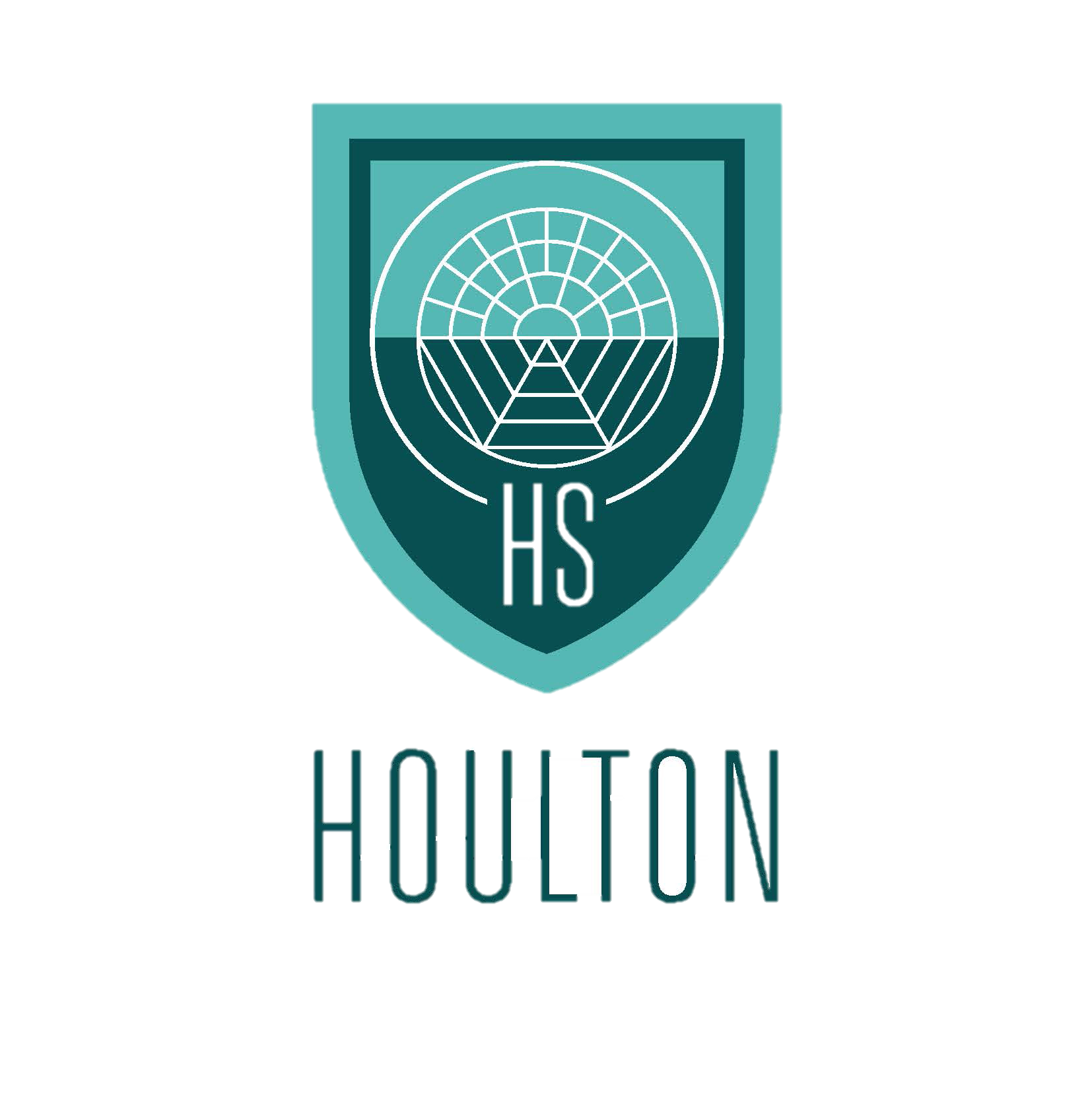 Stage 1: Softball:
BQ - Is commercialisation good for sport?
Stage 3 - Athletics:
BQ - Are nutrition and performance linked?
Stage 2 Rugby:
BQ – What is more important – speed, stamina, strength or skill?
KS4 PE
OCR GCSE PE/SPORTS STUDIES?
A-Level PE
College
University
Apprenticeships
COMMERCIALISATION
NUTRITION
COMPONENTS OF FITNESS
Stage 1 – Table Tennis:
BQ – Does your personality matter?
Stage 1 - Basketball:
BQ - What is more important, extrinsic or intrinsic motivation?
Stage 2 – Athletics:
BQ - Performance enhancing drugs - are they good or bad?
PERSONALITY TRAITS
MOTIVATION
THE HEART
DRUGS
Stage 2 - Handball:
BQ - Can you have a change of heart?
Stage 1 – Cricket:
BQ - What are the most important roles and responsibilities of an official?
Stage 1 - Handball:
BQ - Why are rules and regulations important in sport?
Stage 2 - Badminton:
BQ - What are the 3 most important components of fitness for racket players?
ROLES/RESPONSIBILTIES OF OFFICIALS
RULES/REGULATIONS
COMPONENTS OF FITNESS
SHORT TERM EFFECTS OF EXERCISE
FORMATIONS
Stage 2 – Netball:
BQ -When we exercise, what does our body do?
Stage 1 - Volleyball:
BQ - Should we be flexible in approach to formations?
Stage 1- Rounders:
BQ - How can we use feedback to improve sports performance?
Stage 1 - Problem solving:
BQ - Do the LORIC principles help us work effectively to solve problems?
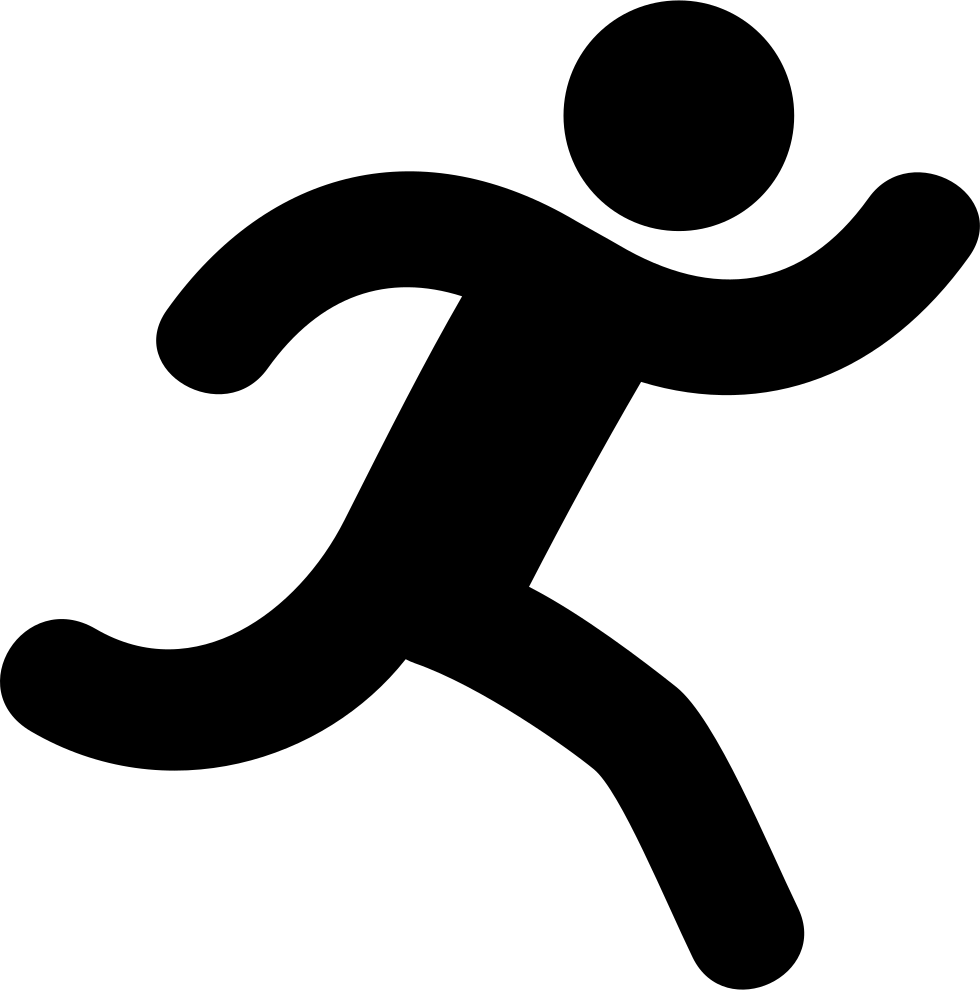 BODY SYSYTEMS –
MUSCULOSKELETAL
COACHING & LEADERSHIP
LORIC PRINCIPLES
FEEDBACK
EFFECTIVE SPORTS PERFORMER
Stage 1 – Netball:
BQ - What makes an effective sports performer?
S1 - Athletics:
BQ - How does the structure of the body help us perform the movements required in sport?
YEAR
9
Stage 1 - Gymnastics:
BQ - Are components of fitness important to an elite sports performer?
Stage 1 – Rugby:
BQ - How do we keep participants safe when they play sports?
YEAR
8
YEAR
7
SAFETY IN SPORT
COMPONENTS OF FITNESS
CORE SKILLS/CONCEPTS
EFFECTIVE SPORTS PERFORMERS
OUTWIT OPPONENTS
Stage 1 – Badminton:
BQ - How do we outwit opponents in racket sports?
Careers/Pathways
Physiotherapist,
Sports Coach
Sports Development
PE Teacher
Sports Lawyer
Leisure/Gym manager
Sports Journalist
Sports Photographer
Sports Marketing/PR/Social Media
KS4 - Academic PE 
Learning Journey
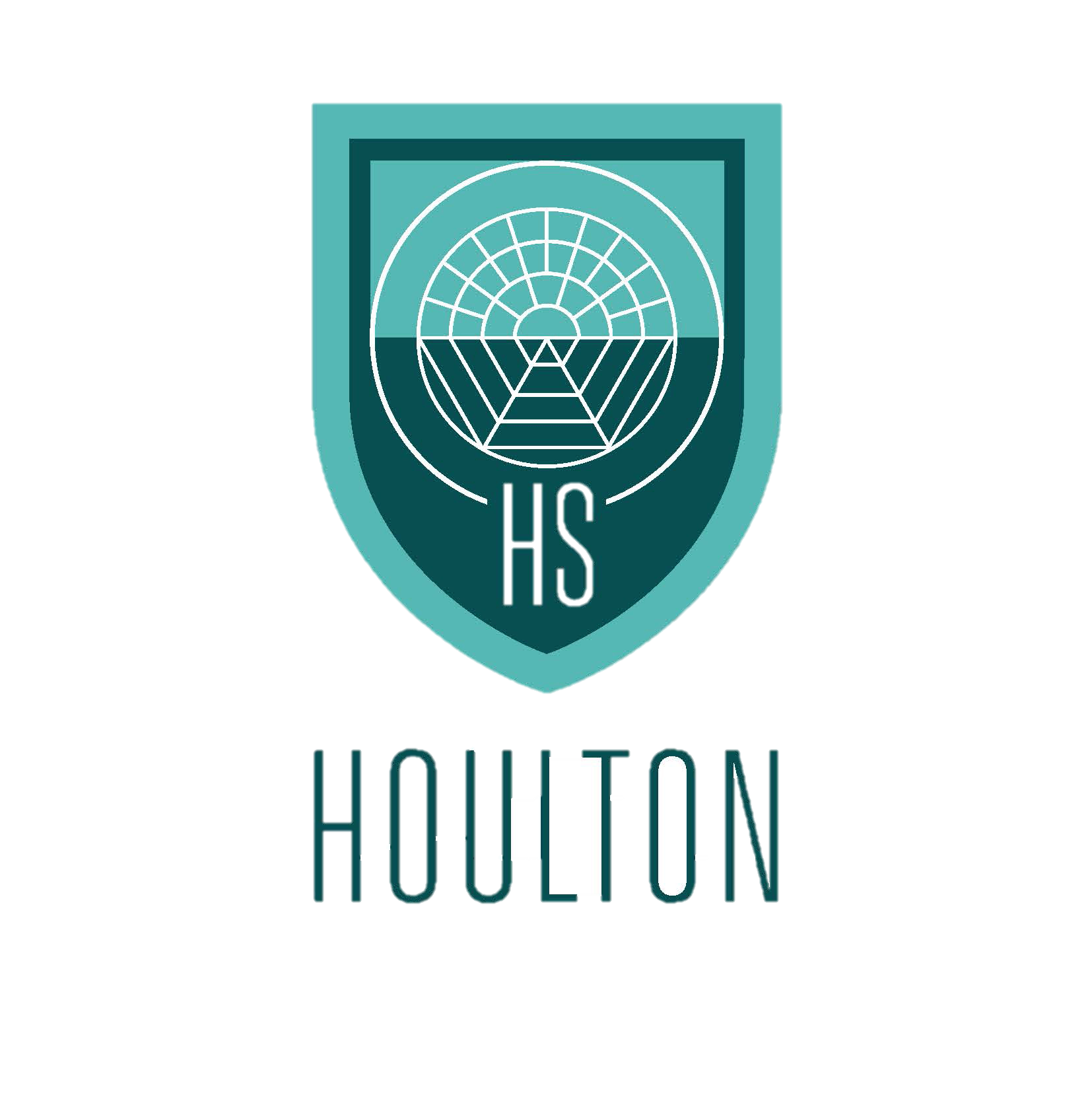 Written Coursework - Completed throughout Y10 and finalised during term 1 of year 11.

Practical Component - Pupils experience a range of practical activities throughout Y10/Y11 ahead of a final external moderation of the marks awarded during term 2/3 of Y11.
Health, Fitness 
& Wellbeing
Socio-Cultural 
Influences
OCR GCSE PE/SPORTS STUDIES?
A-Level PE
College
University
Apprenticeships
Energy Use and Diet (part two)
Commercialisation (part two)
Ethical Issues
 (part two)
Physical, Social and 
Emotional
(part two)
Data Types
Information Processing & Feedback (part two)
Sports Psychology
Use of Data
Collecting, Presenting and Analysing Data
Commercialisation
Mental Preparation for Performance (part two)
Ethical Issues
Anaerobic & Aerobic Exercise (part two)
Training & Injury (part two)
Physical 
Training
Applied Anatomy & Physiology
Structure & Function of the Cardio-respiratory system (part two)
Health & Fitness (part two)
Energy Use and Diet (part one)
Commercialisation (part one)
Ethical Issues
 (part one)
Mental Preparation for Performance (part one)
Goal Setting
Health, Fitness 
& Wellbeing
COACHING & LEADERSHIP
Socio-Cultural 
Influences
Sports Psychology
Physical, Social and Emotional (part one)
Classifying 
skills
Factors Affecting Performance
Information Processing & Feedback (part one)
Structure & Function of the Cardio-respiratory system 
(part one)
Anaerobic & Aerobic Exercise (part one)
Principles of Training
YEAR
10
Movement 
Analysis
Physical 
Training
CORE SKILLS/CONCEPTS
Applied Anatomy & Physiology
Training & Injury 
(part one)
Structure & Function of the Musculoskeletal System
Levers and Planes
The Short and Long Term Effects of Exercise
Health & Fitness 
(part one)
YEAR
11
[Speaker Notes: Year 9 sports]